Subject Specialist PedagogyWhat is subject pedagogy in social sciences? Why is it important?
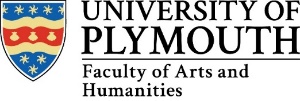 Pedagogy???
Pedagogy is defined simply as the method, and practice, of teaching. It encompasses teaching approaches, teaching theory and feedback and assessment.   (TES 2023)



https://www.tes.com/magazine/teaching-learning/general/what-is-pedagogy
Pedagogy is another word for education, the profession and science of teaching.




https://www.vocabulary.com/dictionary/pedagogy
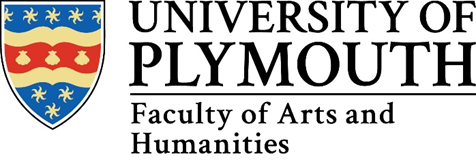 Is there such a thing as subject specialist pedagogy?
What is it?
What does it look like?
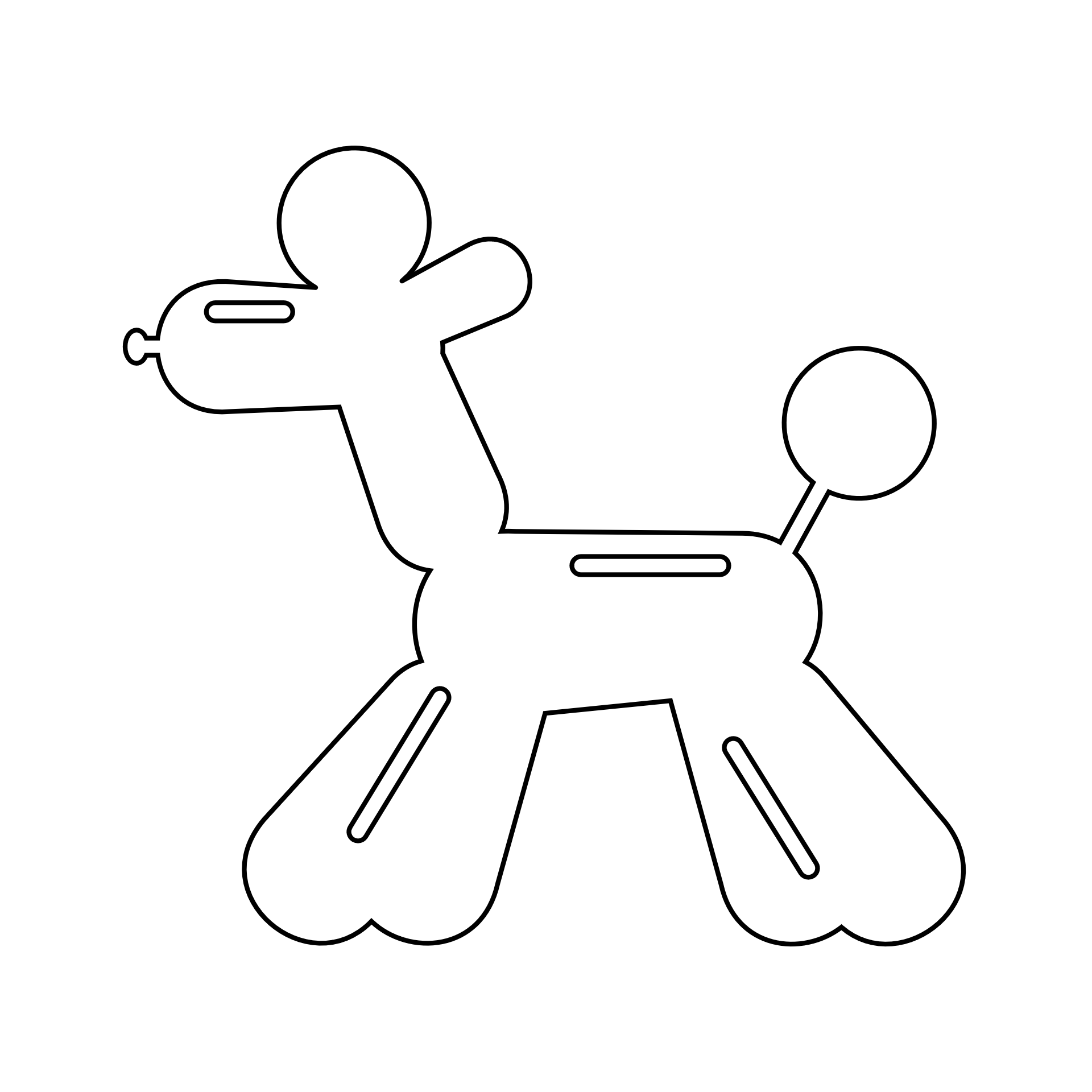 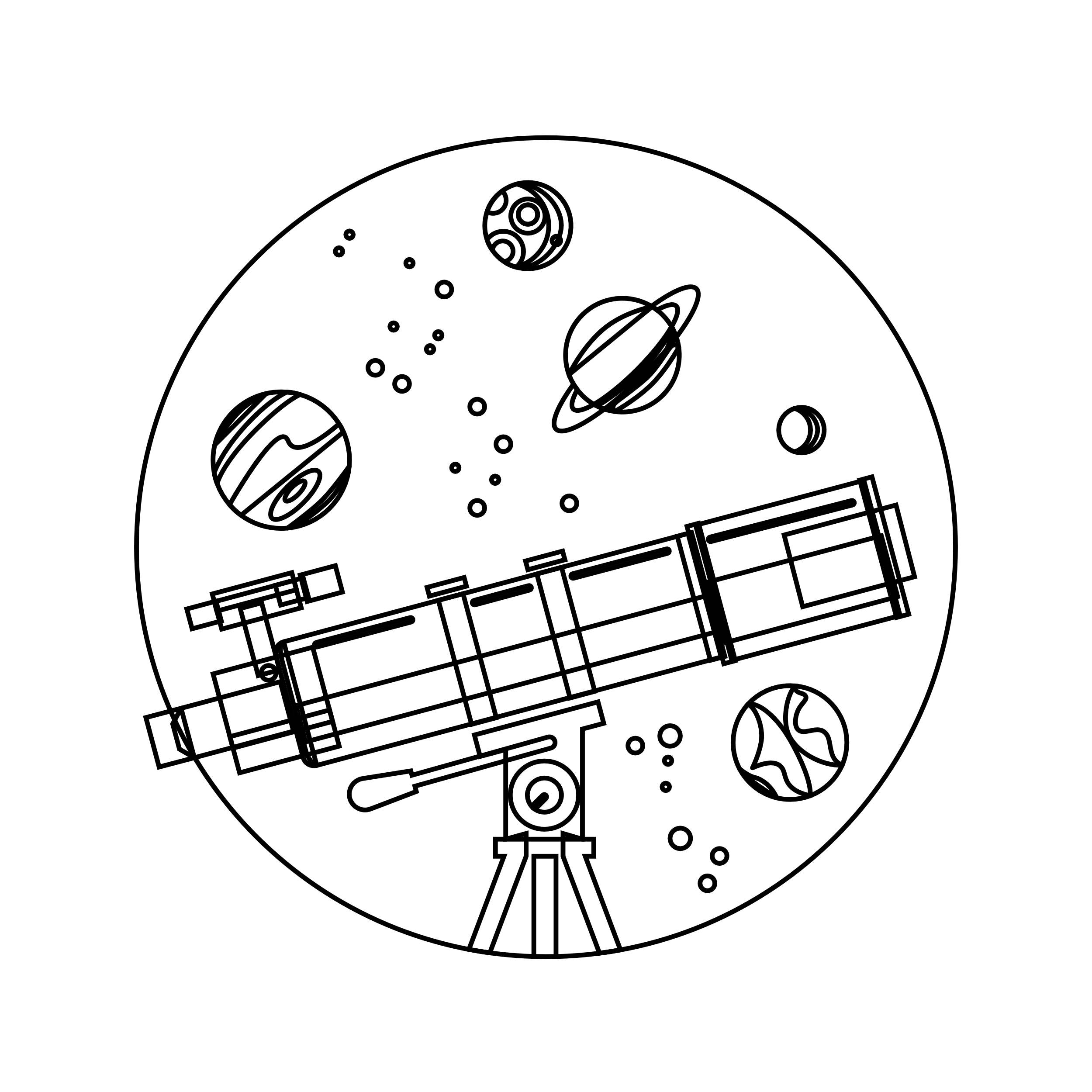 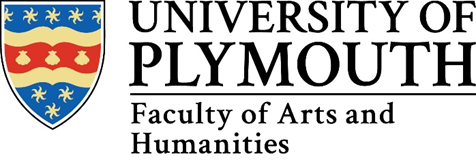 Why Subject Specialist Pedagogy?
Having a well-thought-out pedagogy can improve the quality of your teaching and the way students learn
Helping students gain a deeper grasp of fundamental material. 
Being mindful of the way you teach can help you better understand how to help    students achieve deeper learning in your subject. 
The proper approach helps students move beyond simple forms of thinking as defined in the Bloom’s taxonomy pyramid, like basic memorization and comprehension, to complex learning processes like analysis, evaluation, and creation. 
Students expand their knowledge base, but also understand how to use their learnings in authentic and relevant to their real-world (subject focused) contexts. 
Through your pedagogical strategies, students can also learn what approaches work best for them: Which learning activities and learning styles they tend to gravitate towards—and how to develop concepts and build mental models to further their learning—are all important elements to consider. Overall, active learning makes student engagement rise. Students get to participate in personalized teaching strategies, rather than be mere spectators in the classroom.   
https://tophat.com/blog/pedagogy/
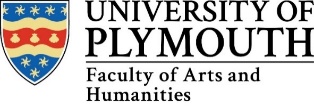 What are social science Subject Specialist Strategies/activities?
Examples please


Strategies you have used.

Strategies you have seen used
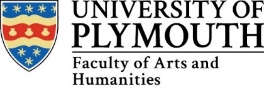 What are social science Subject Specialist Strategies?
1. Link to prior subject knowledge
2  Define boundaries (safe space)
3. Link to previous learning
4. Connection—Draw on relevant content  e.g. current and group appropriate 
5. Connection—Ensure inclusive content
6. Provide opportunities to build productive learning relationships
  7. Promote dialogue and   discussion
8. Share learning with students, teaching is a two way process.  
9. Use/adapt student contributions to maximize student interest.  This can be planned or ad hoc 
10. Satisfy diverse motivational needs  e.g. pick tasks and examples carefully
11. Use a variety of activities
12. Teaching as inquiry i.e. problem solving, exploring, evaluating, questioning 
13. Socratic questioning
14. Challenge beliefs
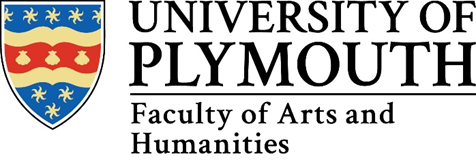 Types of Pedagogy
Socratic:  Questioning: critical thinking reasoning  
Problem based Learning:  acquire knowledge by devising a solution to a real-world problem:  knowledge, comms skills and teamwork
Collaborative pedagogy:  Learner centred with learners working together:  critical thinking, writing skills, interpersonal engagement 
Integrative pedagogy:  Making connections using concepts, skills and experience  
Reflective pedagogy:  Use of reflective opportunities and work on performance and concepts
Critical pedagogy:  Question and challenging prevalent beliefs and practices
Constructivist pedagogy: Student-centered learning: Engaging students in activities that enable them to construct their own knowledge and encourages them to actively participate in the learning process
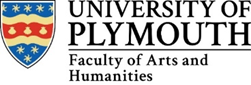 Your own Pedagogy/Style
Create your own pedagogy, start by forming a personal philosophy of teaching statement.
 A a crucial step in the profession of teaching. This helps students manage their expectations about your teaching methods and better approach your curriculum.
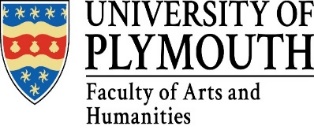 Pedagogy, Andragogy and heutagogy
Pedagogy:  Designs the learning process, imposes material, is assumed to know best.
Andragogy:  Enabler or facilitator, climate of collaboration, respect and openness
Heutagogy:   Develop the learner’s capability. Cultivate a high degree of self-efficacy to apply competencies in novel as well as familiar situations.  Enable learners opportunities to work creatively with others
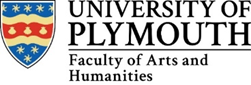 Plenary
Subject specialist pedagogy and initial teacher training for the learning and skills sector in England: the context, a response and some critical issues 
https://www.tandfonline.com/doi/full/10.1080/03098770600965367 
‘Generic pedagogy is not enough’: Teacher educators and subject-specialist pedagogy in the Further Education and Skills sector in England
https://www.sciencedirect.com/science/article/pii/S0742051X20314244
Roy Fisher &Keith Webb   Times Educationa Supplement 
https://www.tes.com/magazine/teaching-learning/general/what-is-pedagogy 
https://www.structural-learning.com/post/pedagogy-for-teaching-a-classroom-guide 
https://tophat.com/blog/pedagogy/ 
https://www.uis.edu/colrs/teaching-resources/foundations-good-teaching/pedagogy-andragogy-heutagogy
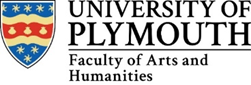